Neadijabatski fononi u visoko dopiranom grafenu
Nina Girotto, 3.2.2020.
Mentor: dr.sc. Dino Novko
O čemu se zapravo radi?
Radi se o … grafenu.
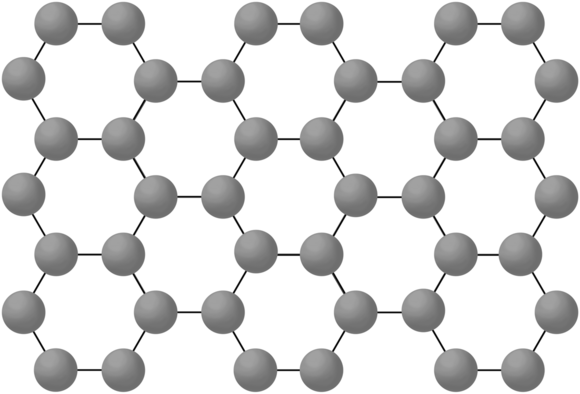 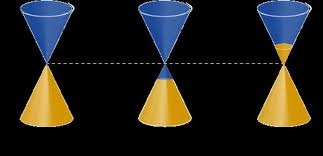 EFermijeva energija
O čemu se zapravo radi?
Radi se o … dopiranom grafenu.
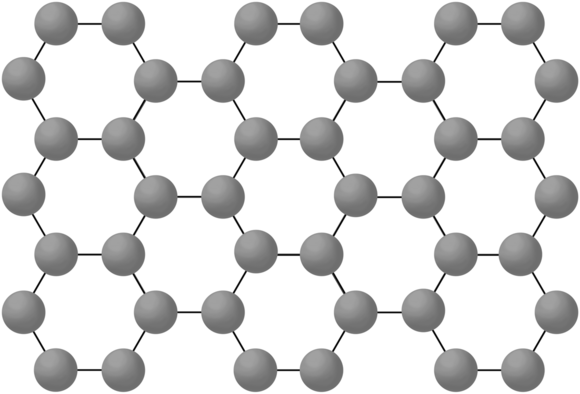 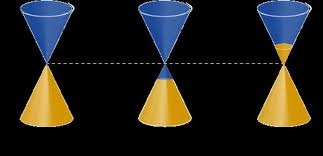 Fermijeva energija
Eksperimentalno, dopiranje se postiže dodavanjem atoma cezija s gornje i donje strane grafenske ravnine [1]
[1] Phys. Rev. Lett. 97, 266407 (2006)
O čemu se zapravo radi?
Radi se o … dopiranom grafenu i neadijabatskim fononima.
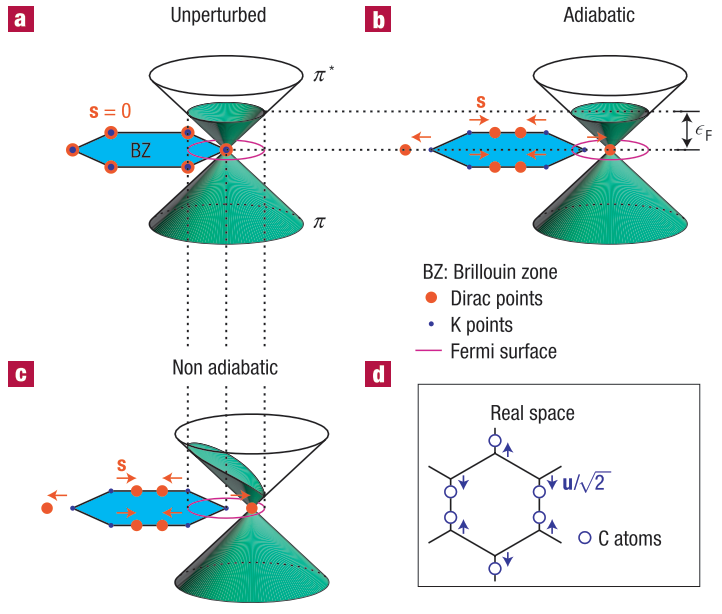 U adijabatskoj aproksimaciji pretpostavlja se da su energije elektrona puno veće od fononskih i sustav elektron-ion gleda se kao da se elektroni trenutno prilagođavaju promijenjenim položajima jezgara.
Treba biti siguran da energetske skale problema u pitanju to opravdavaju!
Nature Materials 6, 198 (2007)
Motivacija
elektron-fonon interakcija: određuje veliki broj fizikalnih fenomena (npr. temperaturu supravodljivog prijelaza)
Motivacija
elektron-fonon interakcija: određuje veliki broj fizikalnih fenomena (npr. temperaturu supravodljivog prijelaza)
uočeni neadijabatski efekti: nano-cijevi od ugljika [2], u grafenu [3], u dijamantu dopiranim borom [4]
[2] Caudal N.,Saitta A. M., Lazzeri M., Mauri F., Kohn anomalies and nonadiabaticity in doped carbon nanotubes, Phys. Rev. B 75, 115423 (2007)
[3] Lazzeri M., Mauri F., Nonadiabatic Kohn Anomaly in a Doped Graphene Monolayer, Phys. Rev. Lett. 97, 266407 (2006)
[4] Caruso F., Hoesch M., Achatz P., Serrano J., Krisch M., Bustarret E., Giustino F., Nonadiabatic Kohn Anomaly in Heavily Boron-Doped Diamond, Phys. Rev. Lett. 119, 017001 (2017)
Motivacija
elektron-fonon interakcija: određuje veliki broj fizikalnih fenomena (npr. temperaturu supravodljivog prijelaza)
uočeni neadijabatski efekti: nano-cijevi od ugljika [2], u grafenu [3], u dijamantu dopiranom borom [4]
u dopiranom grafenu očekujemo visoku temperaturu prijelaza u supravodljivo stanje, ali eksperimenti to ne pokazuju!
Grafen u modelu čvrste veze
jedan valentni elektron po čvorištu
preskoci samo na ‘prve susjede’
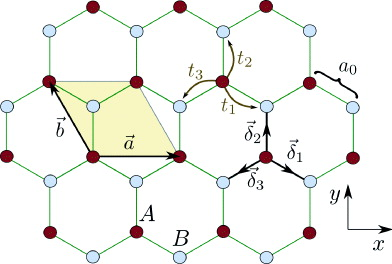 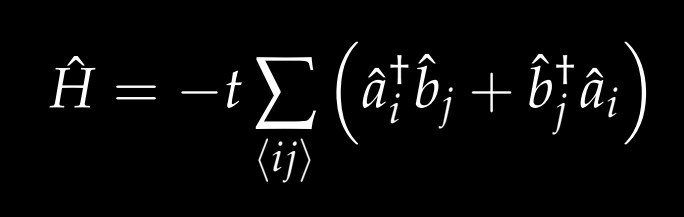 A
B
Disperzijska relacija grafena u modelu čvrste veze
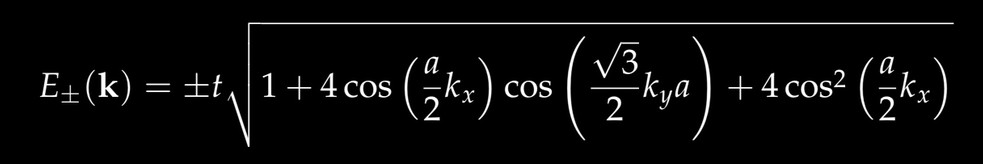 /home/nina/Downloads/TBA_TICS.png
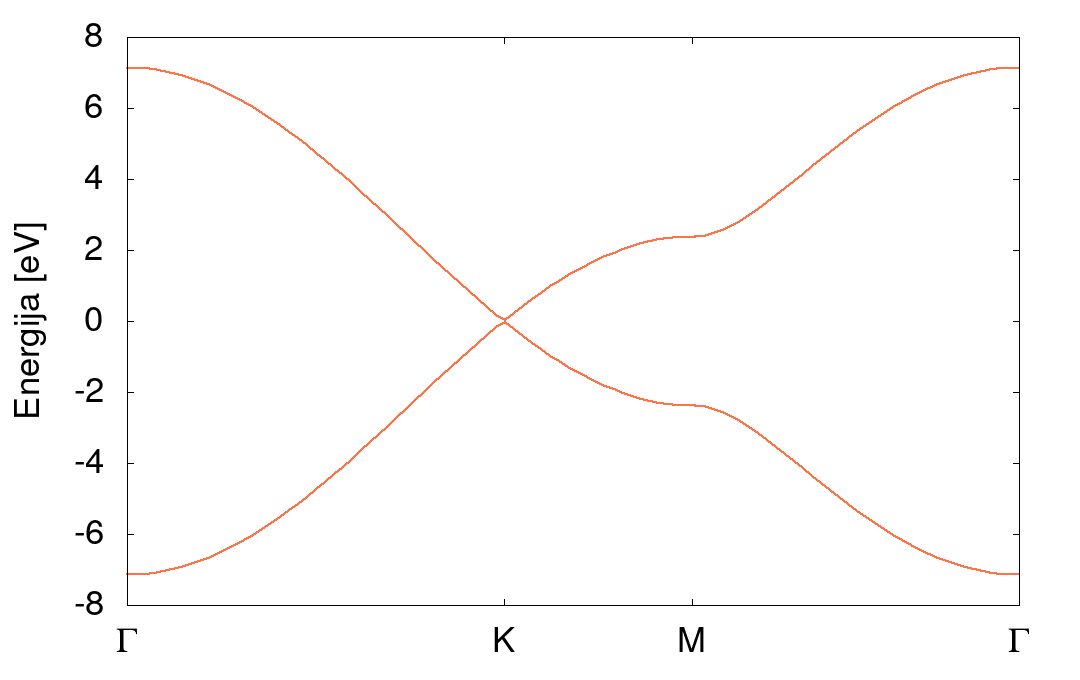 Disperzijska relacija grafena u modelu čvrste veze
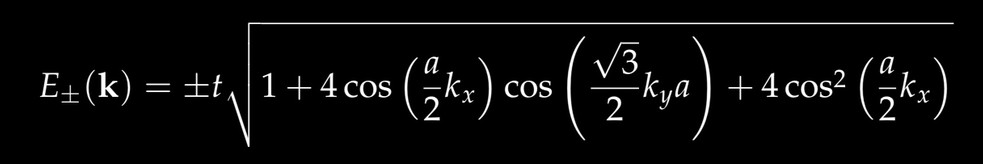 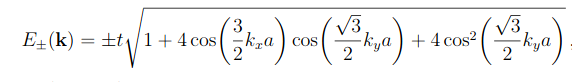 /home/nina/Downloads/TBA_TICS.png
Prva Brillouinova zona grafena i odabrana putanja u k prostoru.
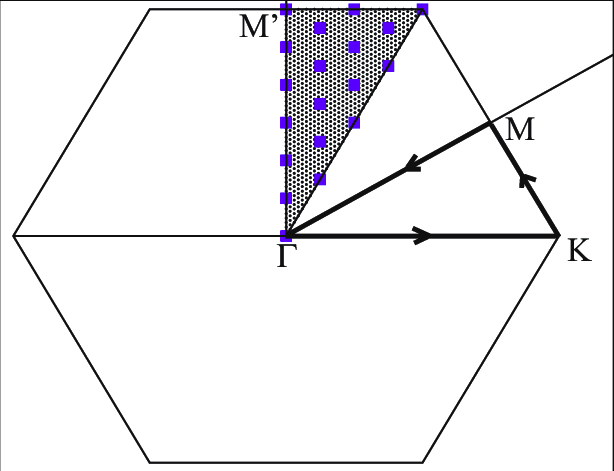 Disperzijska relacija grafena u modelu čvrste veze
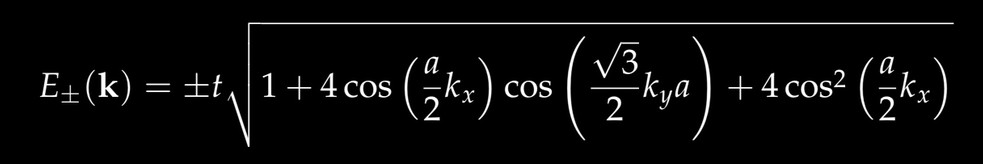 /home/nina/Downloads/TBA_TICS.png
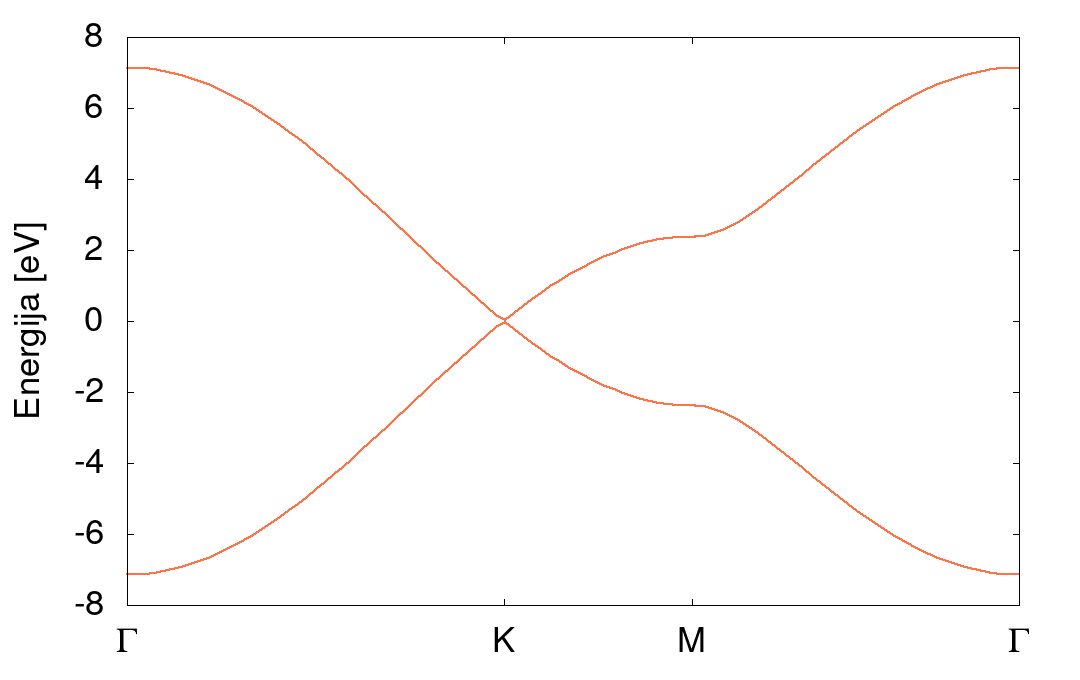 Dirakov konus; nagib određen parametrom t
Disperzijska relacija grafena u modelu čvrste veze
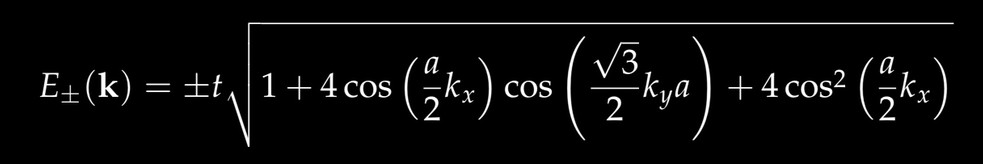 /home/nina/Downloads/TBA_TICS.png
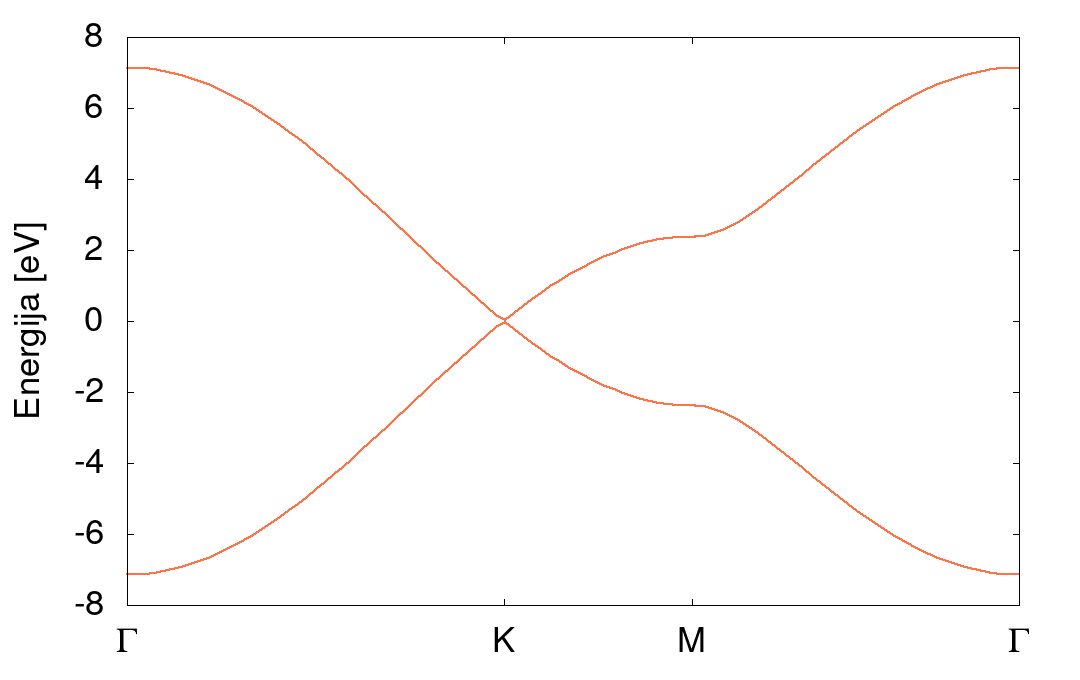 Ravni dijelovi disperzije, vode na veliku gustoću stanja
Dirakov konus; nagib određen parametrom t
file:///home/nina/Desktop/Graphene/surface+DOS/DOS.png
Gustoća stanja grafena, dobivena u TBA
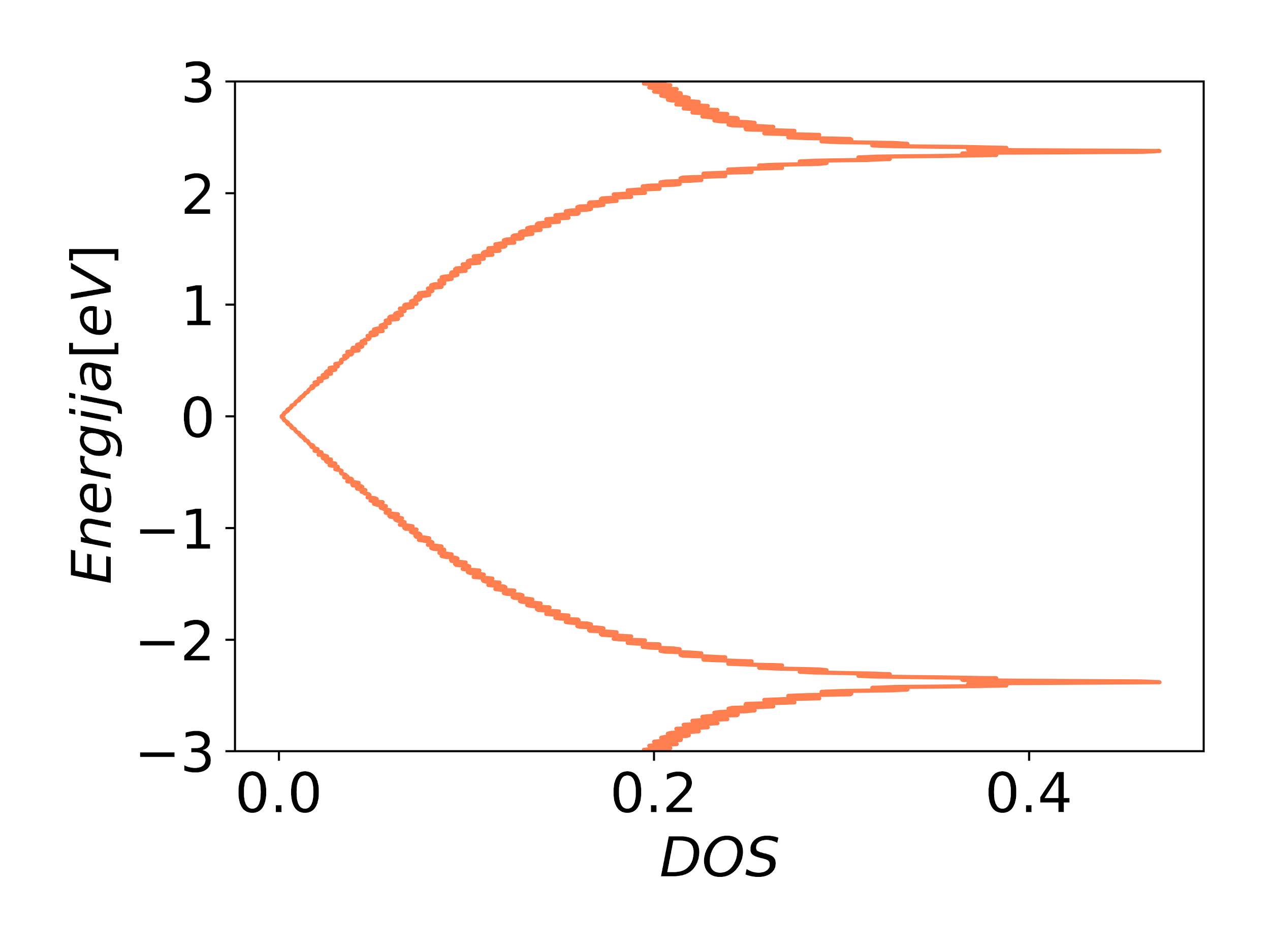 file:///home/nina/Desktop/Graphene/surface+DOS/DOS.png
Gustoća stanja grafena, dobivena u TBA
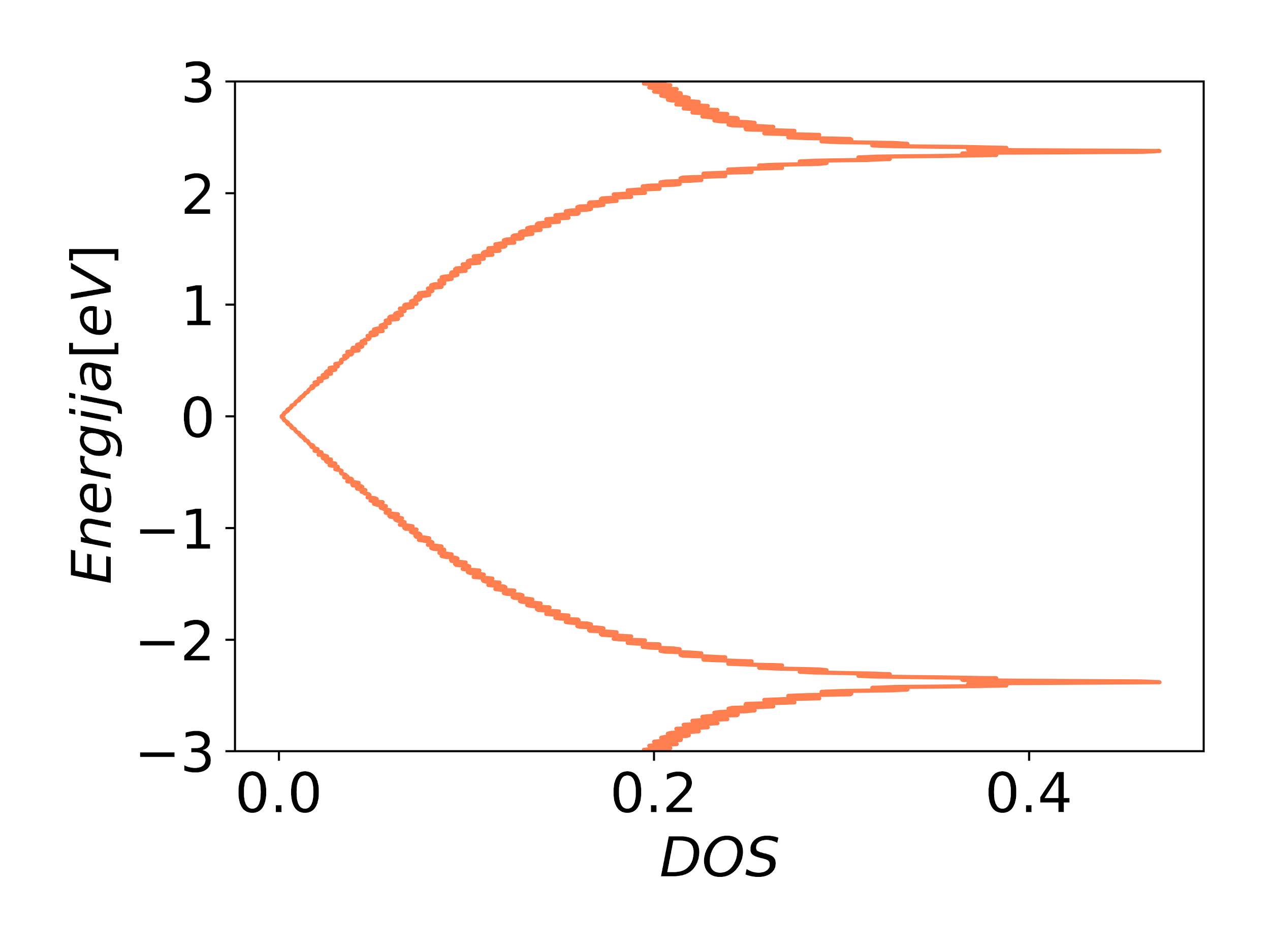 Van Hove singulariteti
Gustoća stanja grafena, dobivena u TBA
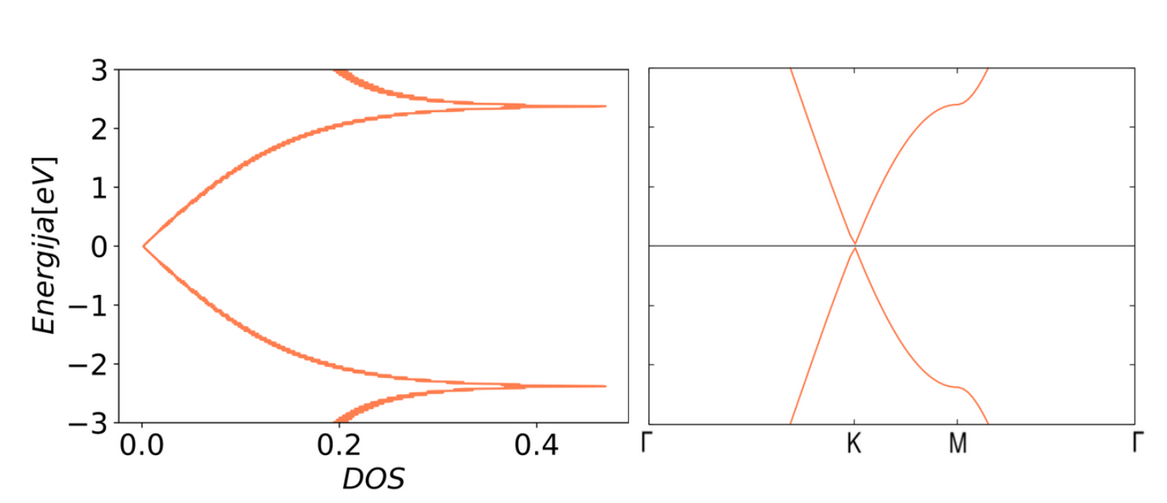 file:///home/nina/Desktop/Graphene/surface+DOS/DOS.png
Gustoća stanja grafena, dobivena u TBA
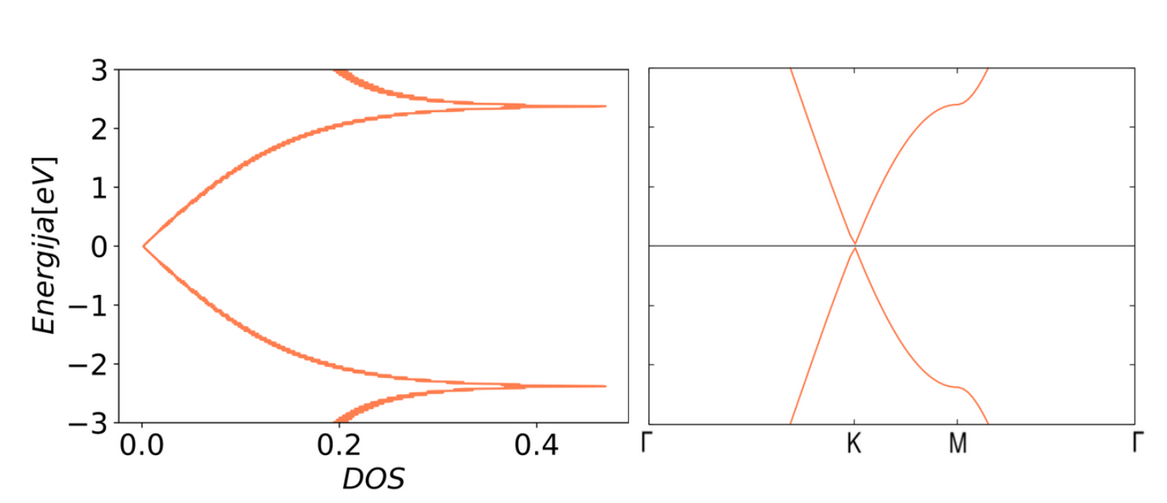 Dopiranje podiže Fermijevu energiju
Teorija funkcionala gustoće (DFT)
pseudopotencijali: efekti valentnih elektrona i jezgre
Teorija funkcionala gustoće (DFT)
pseudopotencijali: efekti valentnih elektrona i jezgre
stanja valentnih elektrona opisana pseudo-valnom funkcijom
Teorija funkcionala gustoće (DFT)
pseudopotencijali: efekti valentnih elektrona i jezgre
stanja valentnih elektrona opisana pseudo-valnom funkcijom
Born-Oppenheimer aproksimacija: DFT je adijabatski!
Teorija funkcionala gustoće (DFT)
pseudopotencijali: efekti valentnih elektrona i jezgre
stanja valentnih elektrona opisana pseudo-valnom funkcijom
Born-Oppenheimer aproksimacija: DFT je adijabatski!
omogućuje da kvantitativno izračunamo parametar preskakanja iz modela čvrste veze
Struktura vrpci i gustoća stanja u DFT-u
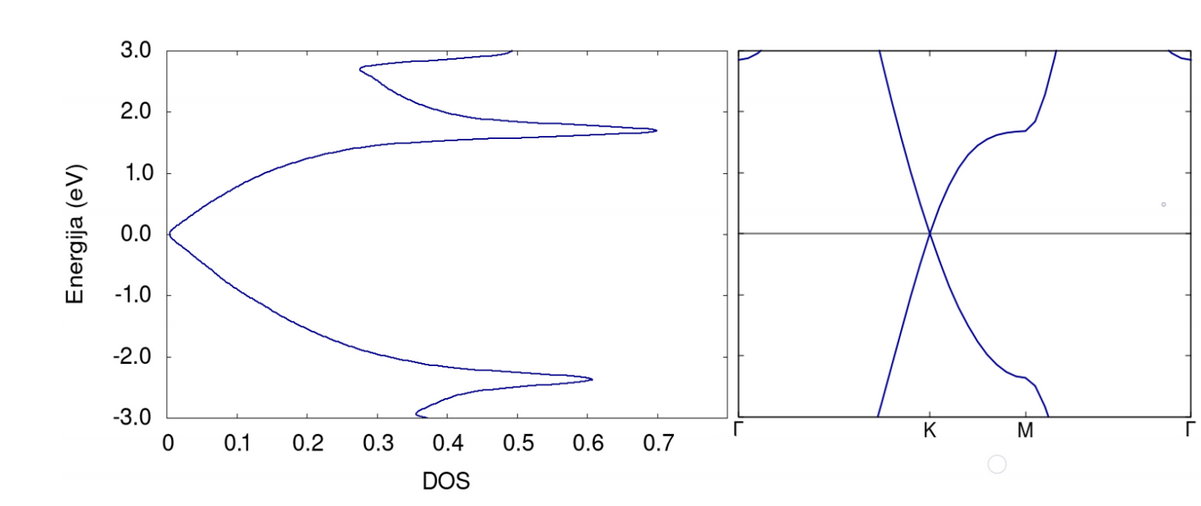 Struktura vrpci u DFT-u i usporedba s TBA
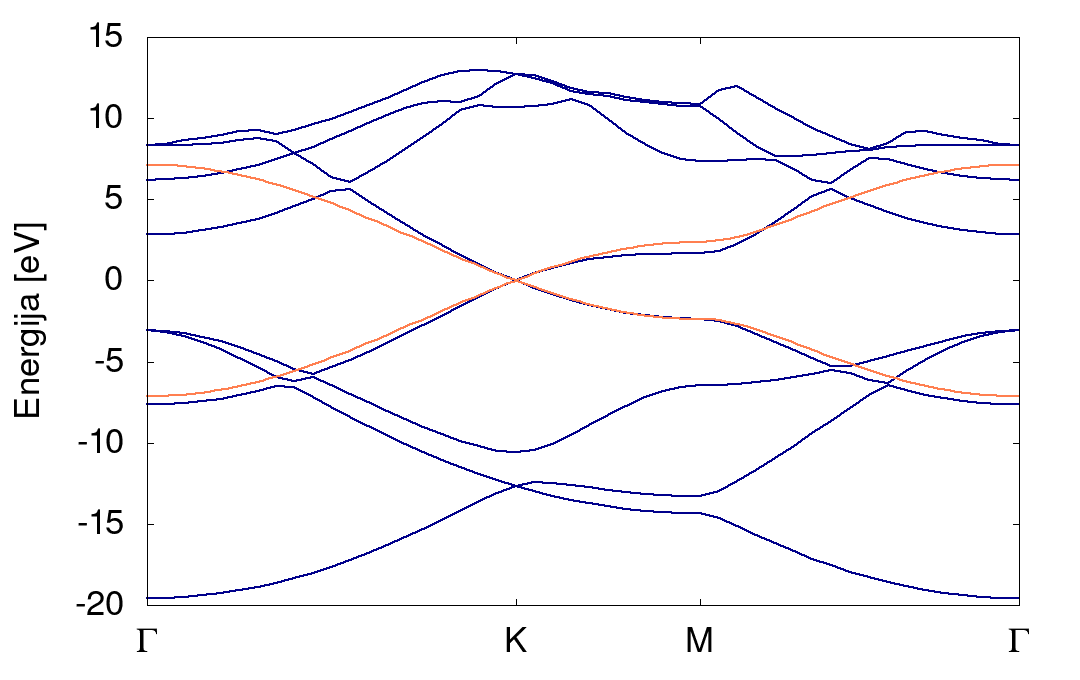 Parametar preskakanja: 
t = 2.38 eV
Fermijeva površina grafena
Gdje Fermijeva energija sječe pojedinu vrpcu?
Fermijeva površina grafena
Gdje Fermijeva energija sječe pojedinu vrpcu?
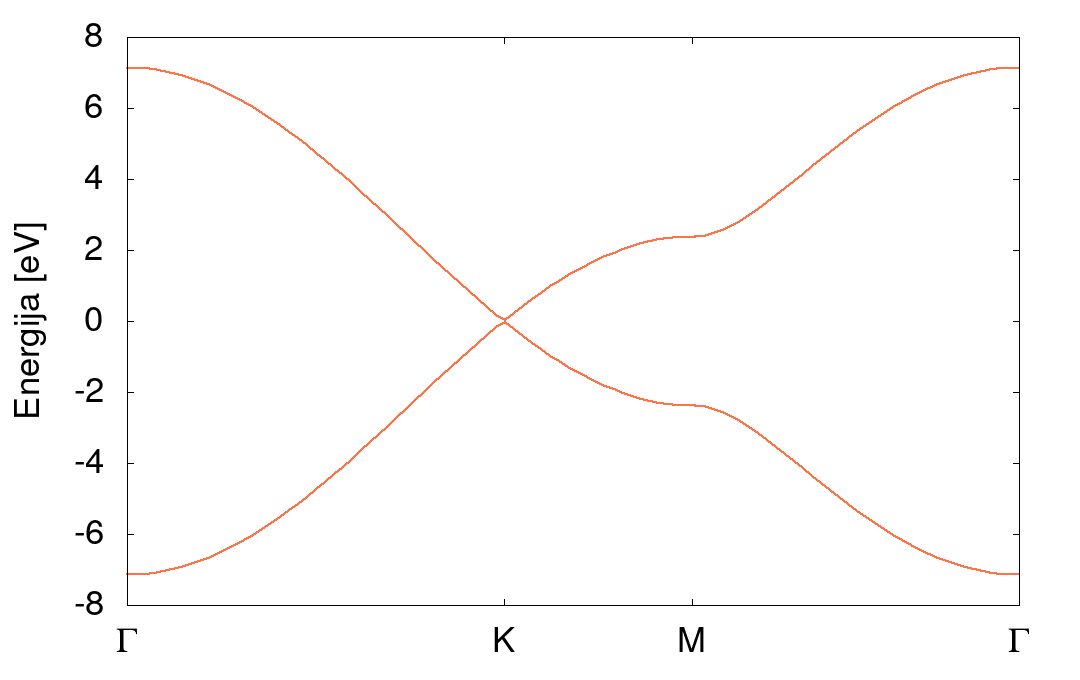 Fermijeva površina grafena
Gdje Fermijeva energija sječe pojedinu vrpcu? U 6 K točaka Brillouinove zone
                         TBA                                                                  DFT
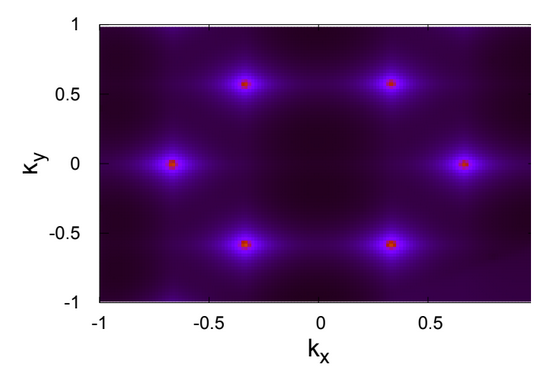 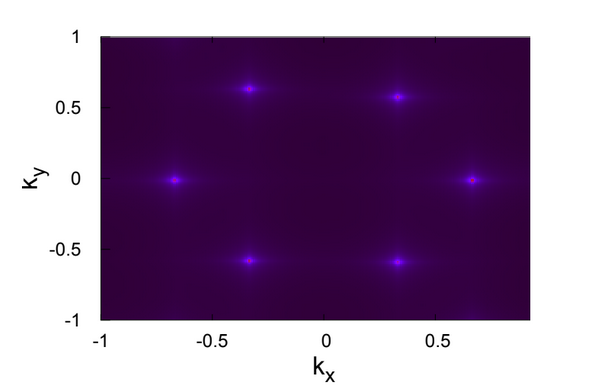 Fermijeva površina dopiranog grafena
Gdje Fermijeva energija sječe pojedinu vrpcu?
Fermijeva površina dopiranog grafena
Gdje Fermijeva energija sječe pojedinu vrpcu?
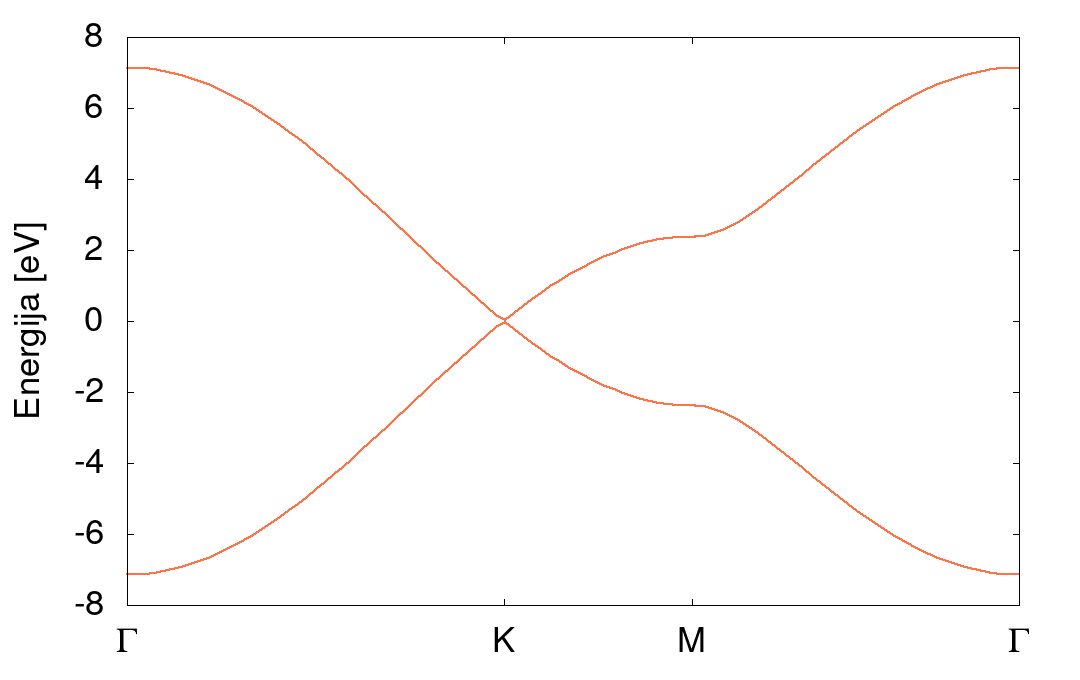 Fermijeva površina grafena dopiranog do Van Hove singulariteta
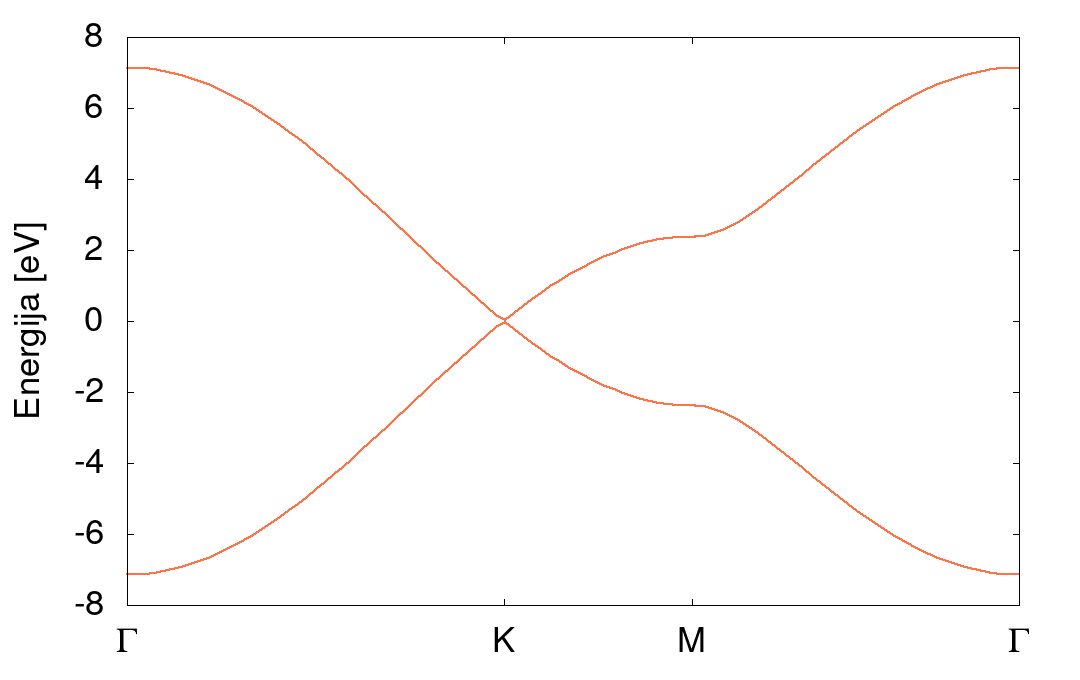 Fermijeva površina grafena dopiranog do Van Hove singulariteta
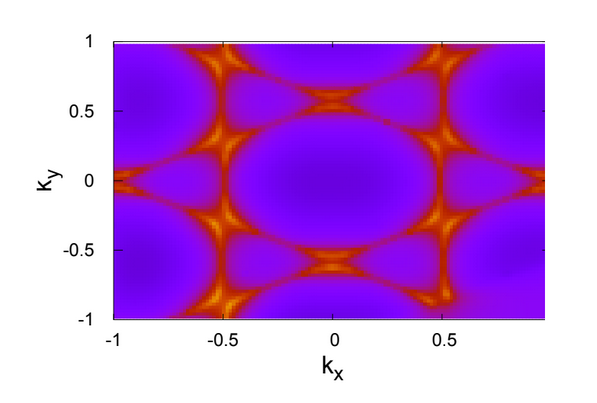 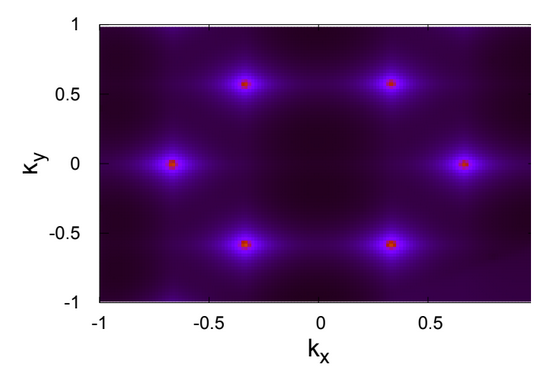 Fermijeva površina grafena dopiranog do Van Hove singulariteta
Trokuti oko K-točaka; dopiranjem se dogodila topološka promjena Fermijeve površine
                                  TBA                                                                     DFT
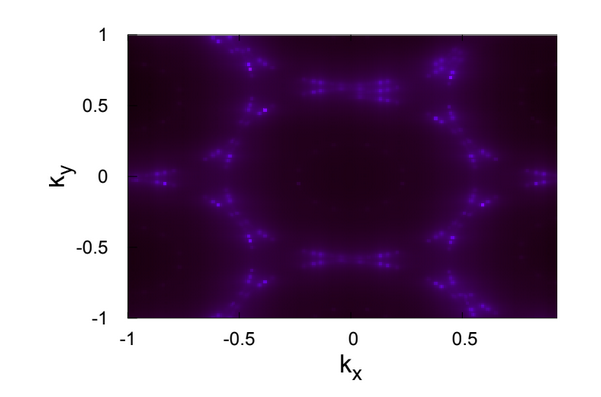 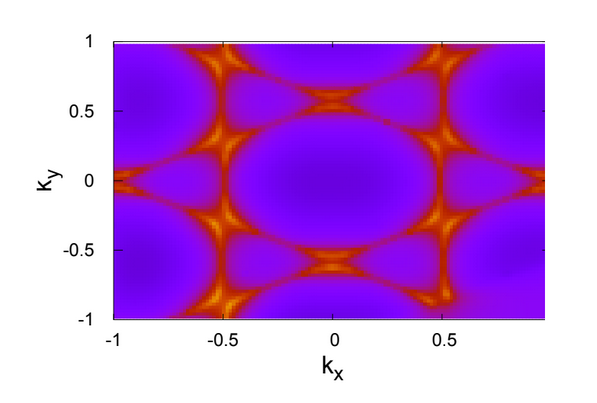 Disperzija fonona
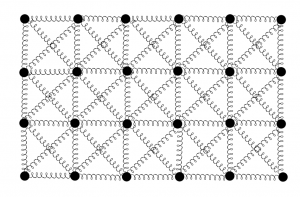 Newtonove jednadžbe gibanja



Adijabatski DFT: Svojstvene vrijednosti dinamičke matrice
Disperzija fonona grafena dobivena adijabatskim DFT-om
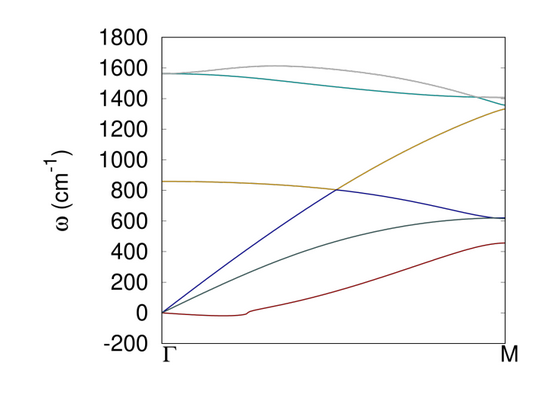 Tri akustične i tri optičke grane:
Longitudinalne, transverzalne vibracije i vibracije okomite na ravninu grafenskog sloja
Disperzija fonona grafena dobivena adijabatskim DFT-om
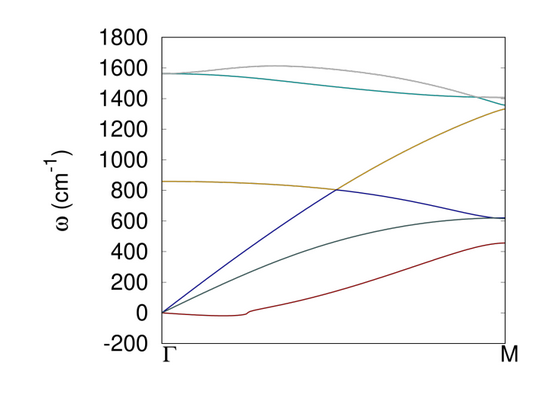 Tri akustične i tri optičke grane:
Longitudinalne, transverzalne vibracije i vibracije okomite na ravninu grafenskog sloja
LO
TO
ZO
LA
TA
ZA
Disperzija fonona dopiranog grafena dobivena adijabatskim DFT-om
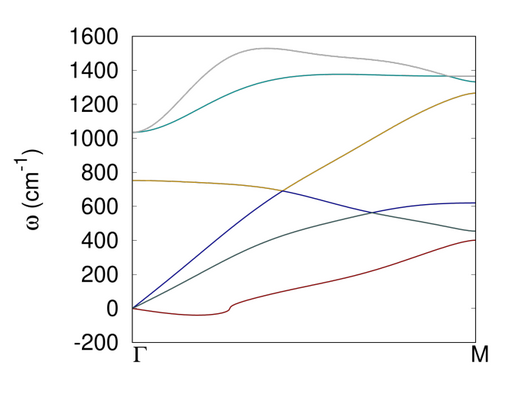 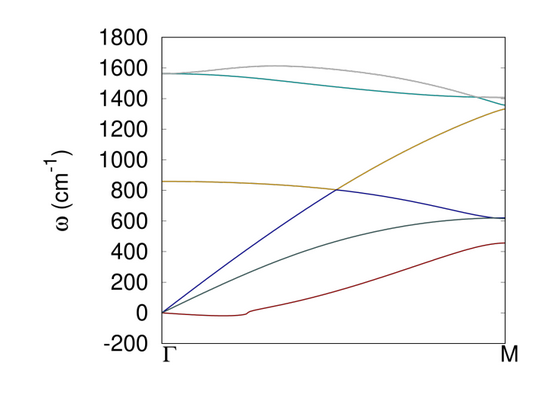 Dopiranje
Disperzija fonona dopiranog grafena dobivena adijabatskim DFT-om
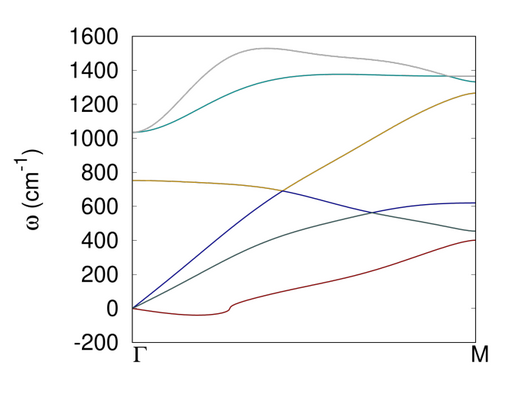 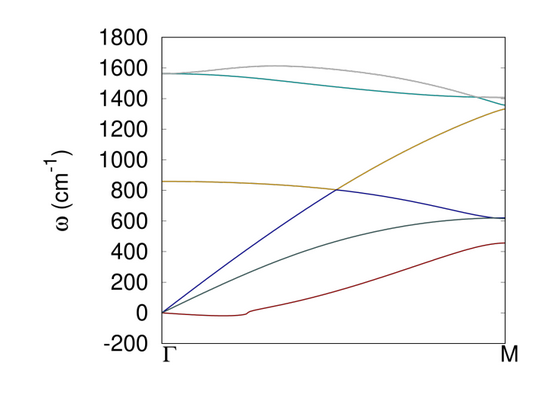 Dopiranje
Disperzija fonona dopiranog grafena dobivena adijabatskim DFT-om
Mekšanje fononskog moda u 𝚪 točki nije ekperimentalno uočeno! 
Usporedba LO fononskog moda        nedopiranog i dopiranog grafena
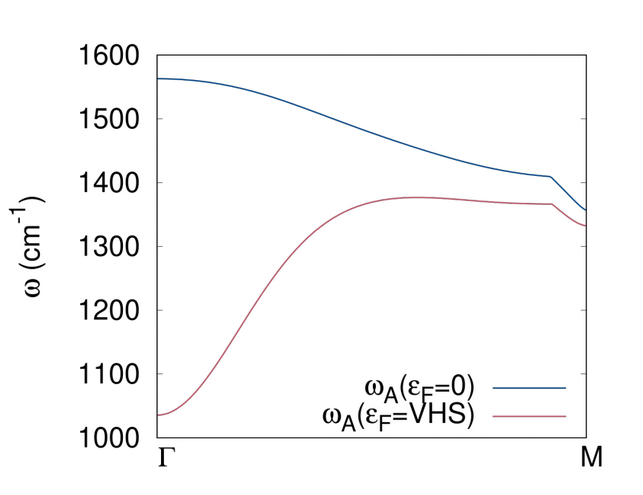 Disperzija fonona dopiranog grafena dobivena adijabatskim DFT-om
Mekšanje fononskog moda u 𝚪 točki nije ekperimentalno uočeno! 
Usporedba LO fononskog moda        nedopiranog i dopiranog grafena
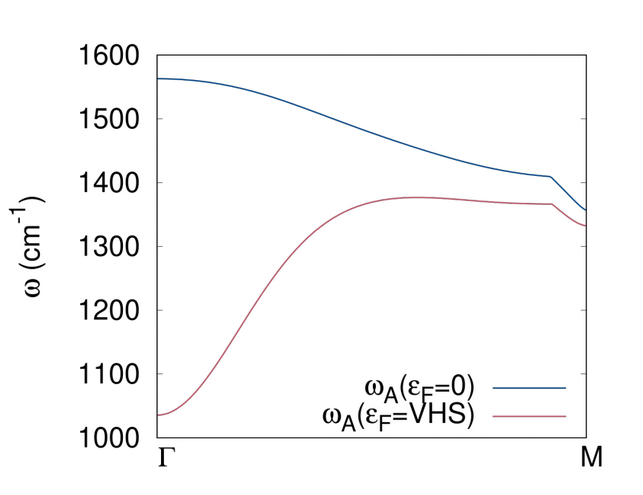 Kohnova anomalija
Što je Kohnova anomalija?
Fermijeva površina određuje svojstva kroz elektronsku sposobnost zasjenjenja
Ioni efektivno interagiraju kroz zasijenjeni potencijal 
diskontinuiteti u elektronskoj funkciji odgovora očituju se u fononskom spektru
Pad fononske disperzije govori da su elektroni uspješno zasjenili Coulombski potencijal 
Takva anomalija u spektru zove se Kohnova anomalija
Što je Kohnova anomalija?
Fermijeva površina određuje svojstva kroz elektronsku sposobnost zasjenjenja
Ioni efektivno interagiraju kroz zasijenjeni potencijal 
diskontinuiteti u elektronskoj funkciji odgovora očituju se u fononskom spektru
Pad fononske disperzije govori da su elektroni uspješno zasjenili Coulombski potencijal 
Takva anomalija u spektru zove se Kohnova anomalija
Što je Kohnova anomalija?
Fermijeva površina određuje svojstva kroz elektronsku sposobnost zasjenjenja
Ioni efektivno interagiraju kroz zasijenjeni potencijal 
diskontinuiteti u elektronskoj funkciji odgovora očituju se u fononskom spektru
Pad fononske disperzije govori da su elektroni uspješno zasjenili Coulombski potencijal 
Takva anomalija u spektru zove se Kohnova anomalija
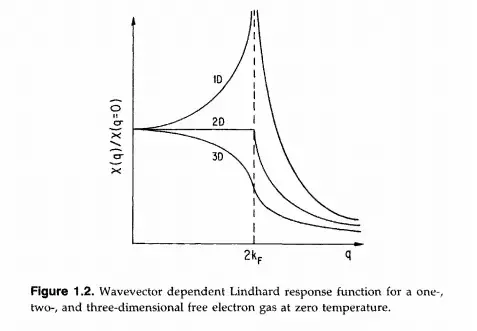 Funkcija odgovora slobodnog elektronskog plina (Lindhardova funkcija)
logaritamski singularitet
dolazi do promjene elektronske sposobnosti da zasjene ionski potencijal
Što je Kohnova anomalija?
Fermijeva površina određuje svojstva kroz elektronsku sposobnost zasjenjenja
Ioni efektivno interagiraju kroz zasijenjeni potencijal 
diskontinuiteti u elektronskoj funkciji odgovora očituju se u fononskom spektru
Pad fononske disperzije govori da su elektroni uspješno zasjenili Coulombski potencijal 
Takva anomalija u spektru zove se Kohnova anomalija
Što je Kohnova anomalija?
Fermijeva površina određuje svojstva kroz elektronsku sposobnost zasjenjenja
Ioni efektivno interagiraju kroz zasijenjeni potencijal 
diskontinuiteti u elektronskoj funkciji odgovora očituju se u fononskom spektru
Pad fononske disperzije govori da su elektroni uspješno zasjenili Coulombski potencijal 
Takva anomalija u spektru zove se Kohnova anomalija
Vlastita energija fonona
interagirajući sustav rješavamo računom smetnje
vlastita energija je objekt koji sadrži sve ono što donose efekti interakcije
Vlastita energija fonona
interagirajući sustav rješavamo računom smetnje
vlastita energija je objekt koji sadrži sve ono što donose efekti interakcije 
ona izravno daje promjenu disperzije neinteragirajućih čestica zbog interakcija i uvodi disipaciju (brzinu raspada fonona)
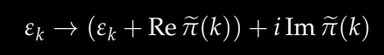 Vlastita energija fonona
interagirajući sustav rješavamo računom smetnje
vlastita energija je objekt koji sadrži sve ono što donose efekti interakcije 
ona izravno daje promjenu disperzije neinteragirajućih čestica zbog interakcija i uvodi disipaciju

vlastita energija je vlastita energija fonona uslijed elektron-fonon vezanja.
Izraz prema kojem ju računamo:
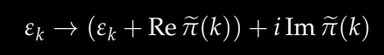 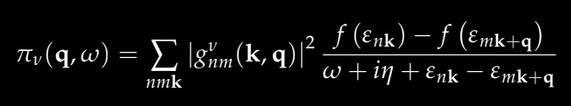 Vlastita energija fonona
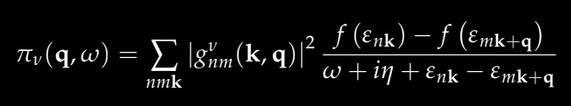 Elektron-fonon konstanta vezanja
konstantu vezanja aproksimiramo konstantom po valnom vektoru
uzimamo da o energiji ovisi kao gustoća stanja
Vlastita energija fonona u granici malih valnih brojeva
mjerljivo unutar Raman spektroskopije
unutarvrpčani i međuvrpčani doprinos vlastitoj energiji
Vlastita energija fonona u granici malih valnih brojeva
mjerljivo unutar Raman spektroskopije
unutarvrpčani i međuvrpčani doprinos vlastitoj energiji
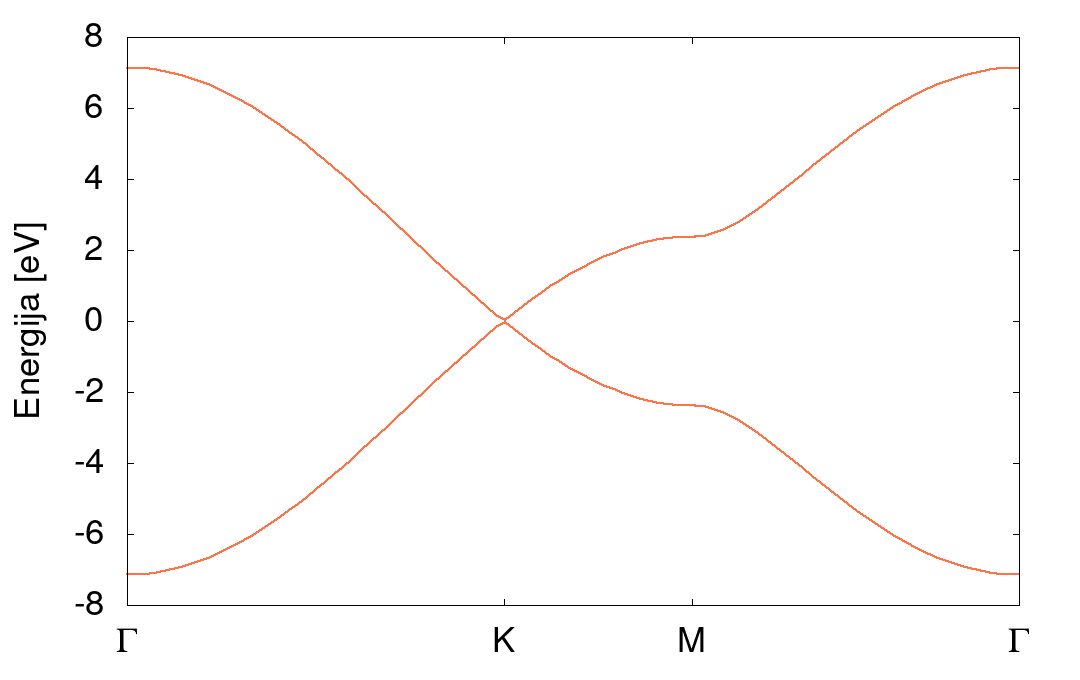 Značajan samo u blizini K točke, gdje se vrpce dodiruju
Doprinos proporcionalan gustoći stanja
Vlastita energija fonona u granici malih valnih brojeva
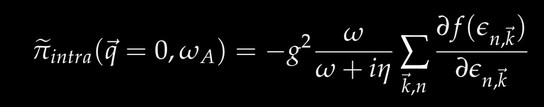 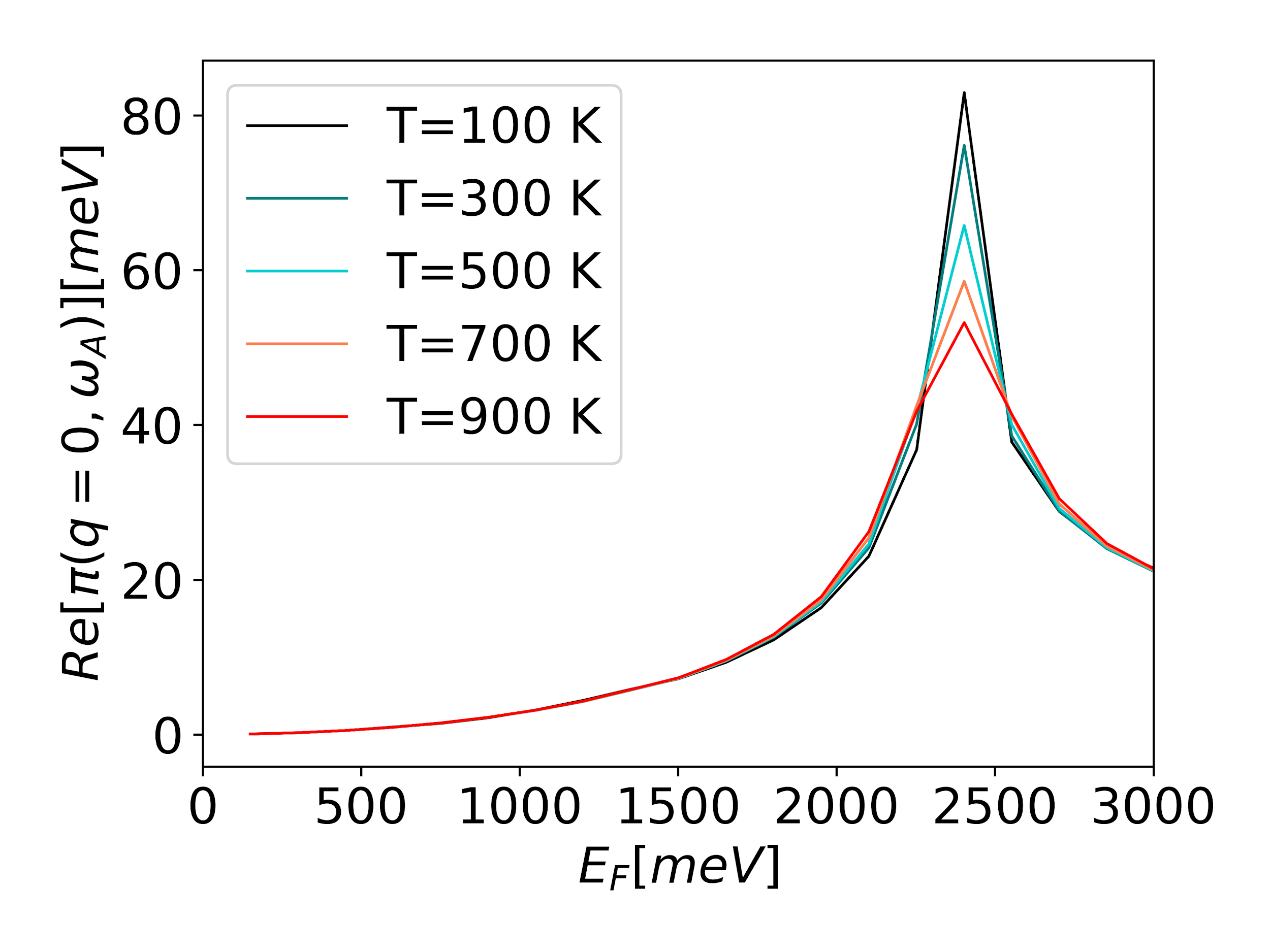 Ovisnost o temperaturi; porastom temperature smanjuje se oštrina Fermijeve stepenice
Vlastita energija fonona, za q > 0
Realni dio vlastite energije pomiče adijabatske frekvencije

možemo provesti korekciju adijabatskih DFT rezultata da jedna optička grana u 𝚪 točki postaje mekša
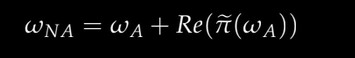 Vlastita energija fonona, za q > 0
anomalija E2g fononskog optičkog moda do koje dolazi dopiranjem sustava (rezultat dobiven adijabatskim DFT-om) 
Fononska frekvencija naglo pada za iznos dopiranja koji odgovara energiji VHS-a.
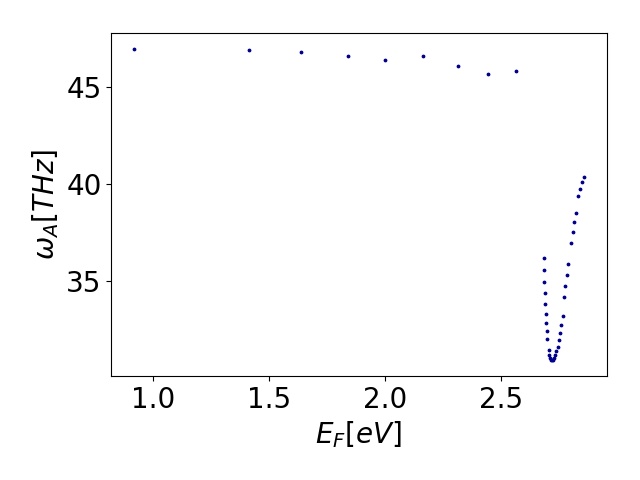 Vlastita energija fonona
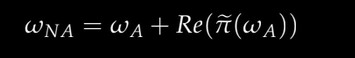 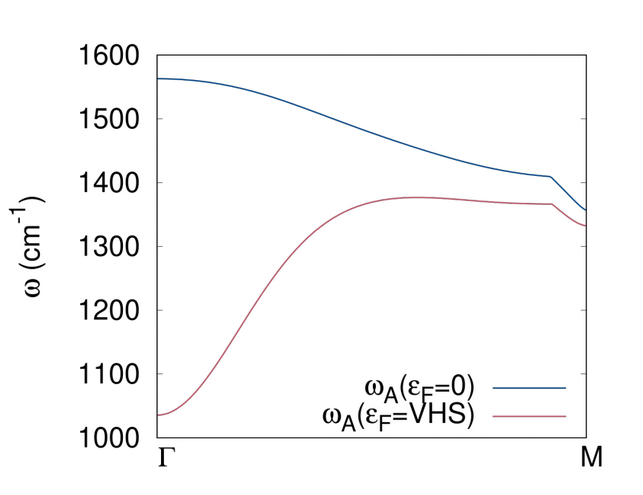 Korekcija je potrebna ukoliko je energija fonona ω usporediva s energijom elektronskih
prijelaza, dakle samo za optičke grane!
Neadijabatska korekcija disperzije E2g optičke grane
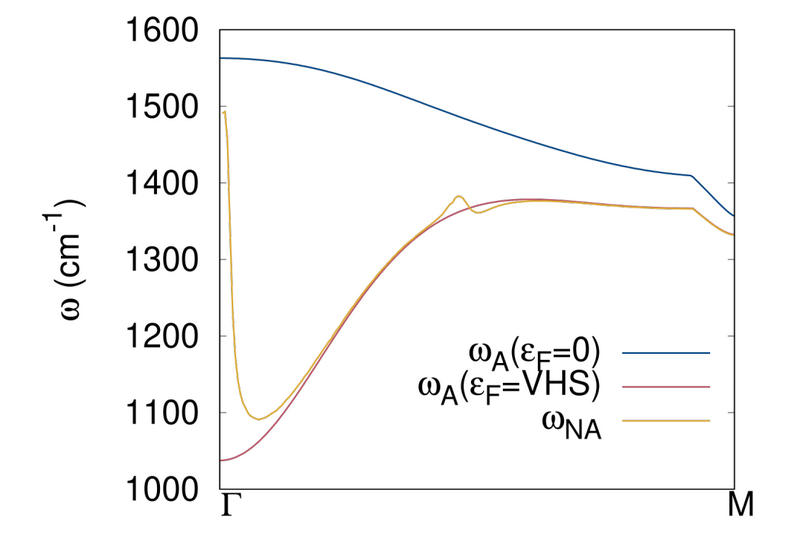 Neadijabatska korekcija disperzije E2g optičke grane
Značajna renormalizacija na q = 0
Takva korekcija, odraziti će se u izračunu elektron-fonon konstante vezanja
za nju vrijedi: 

korekcija visoke  temperature prijelaza u supravodljivo stanje
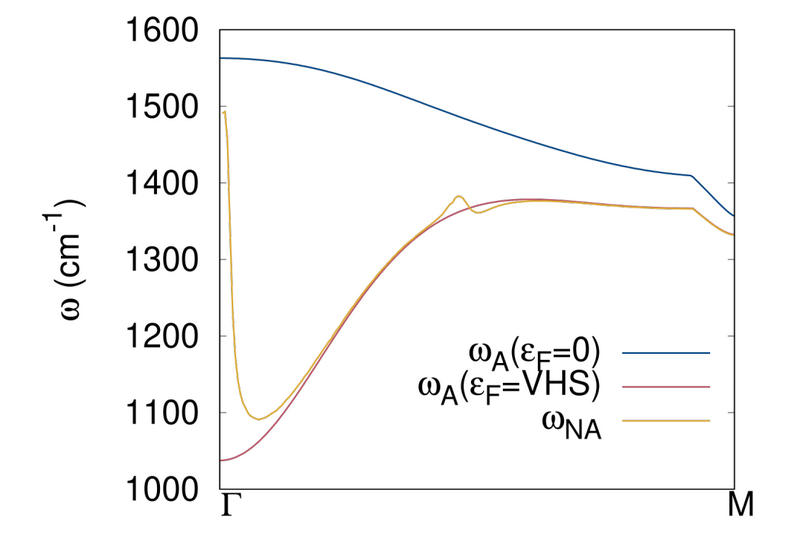 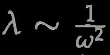 Neadijabatska korekcija disperzije E2g optičke grane
Značajna renormalizacija na q = 0
Takva korekcija, odraziti će se u izračunu elektron-fonon konstante vezanja
za nju vrijedi: 

korekcija visoke  temperature prijelaza u supravodljivo stanje
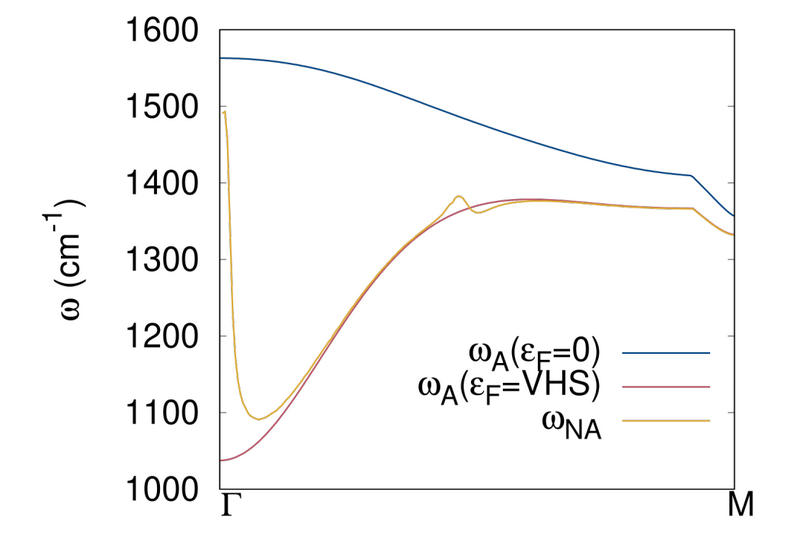 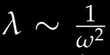 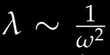 Neadijabatska korekcija disperzije E2g optičke grane
Značajna renormalizacija na q = 0
Takva korekcija, odraziti će se u izračunu elektron-fonon konstante vezanja
za nju vrijedi: 

korekcija visoke  temperature prijelaza u supravodljivo stanje
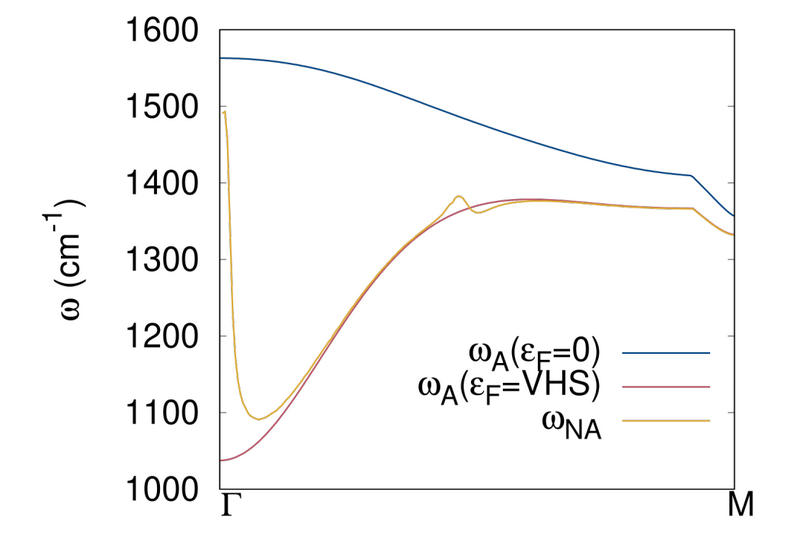 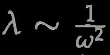 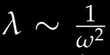 Imaginarni dio vlastite energije
Određuje konačno vrijeme života fonona
velika brzina raspada
𝚪𝚪 = -2 Im(π)
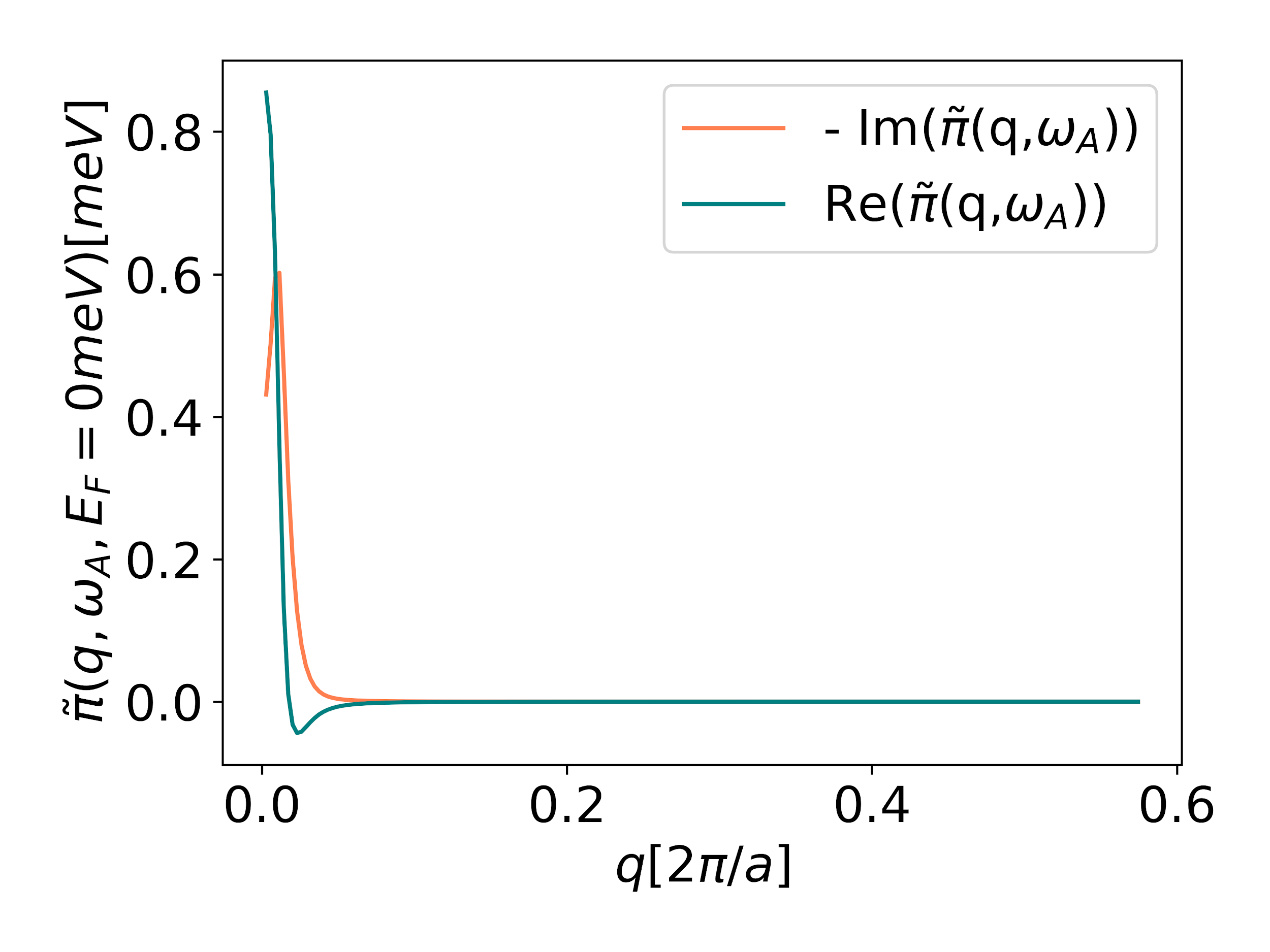 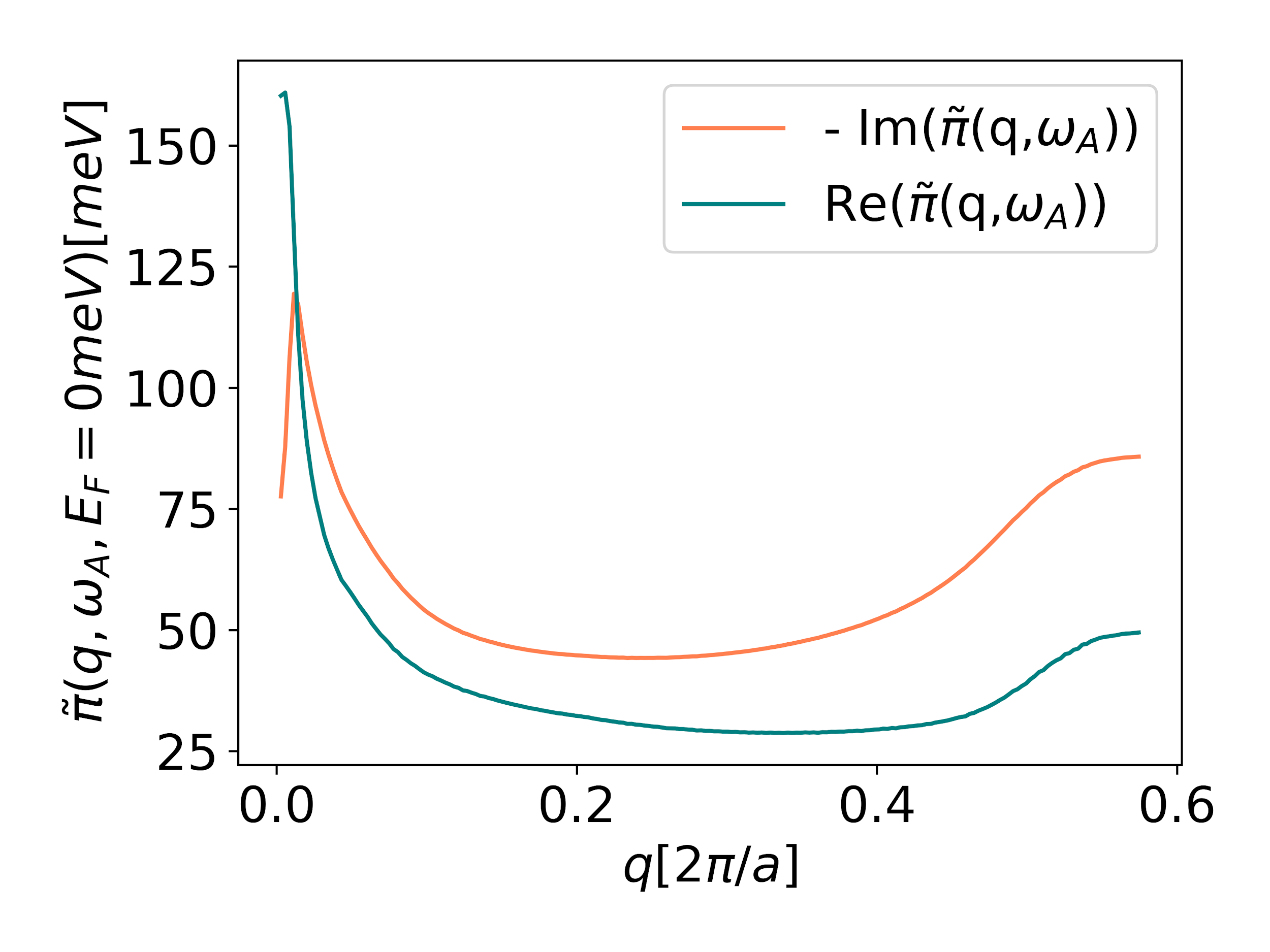 Imaginarni dio vlastite energije
Određuje konačno vrijeme života fonona
velika brzina raspada
𝚪𝚪 = -2 Im(π)
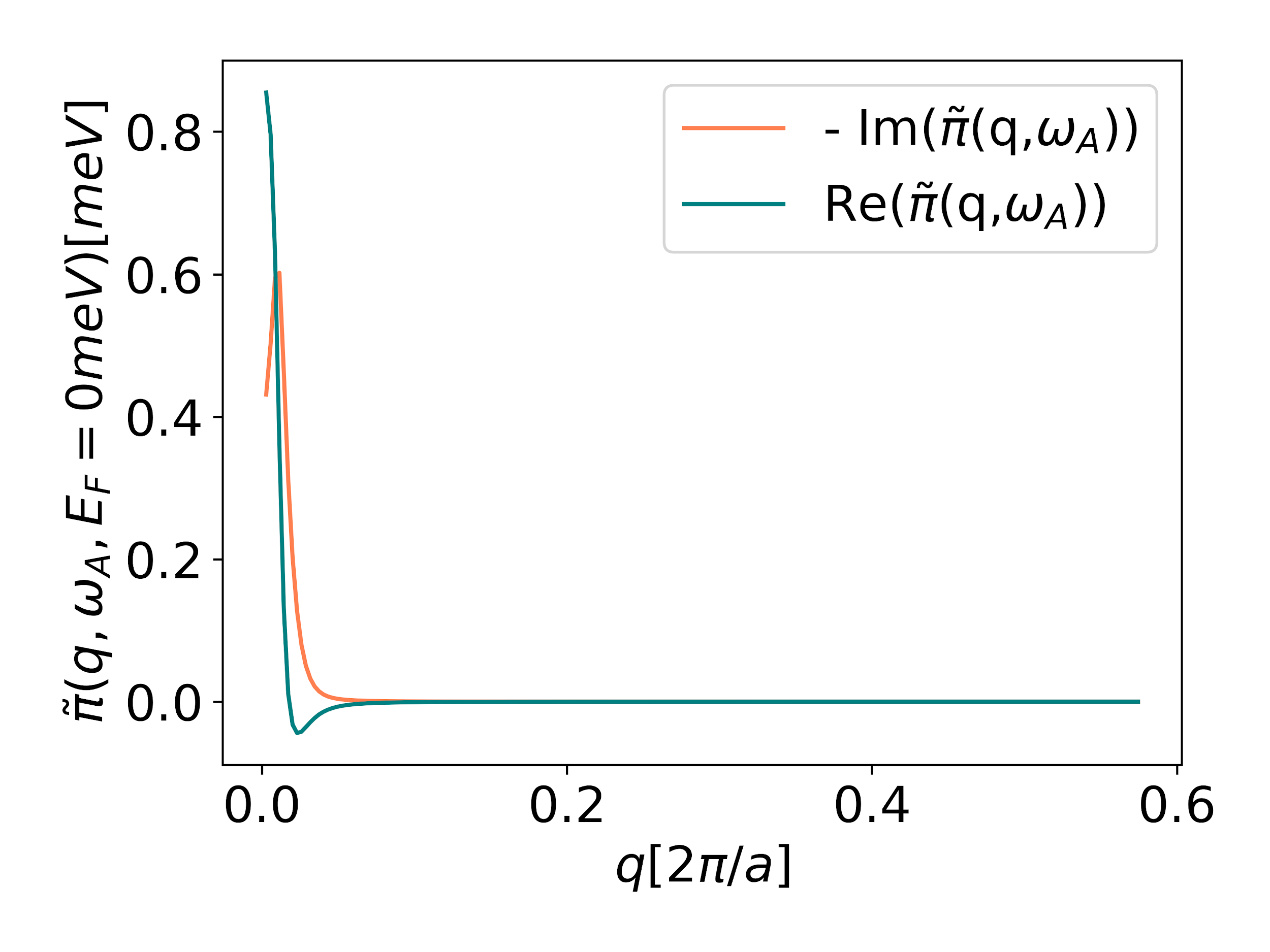 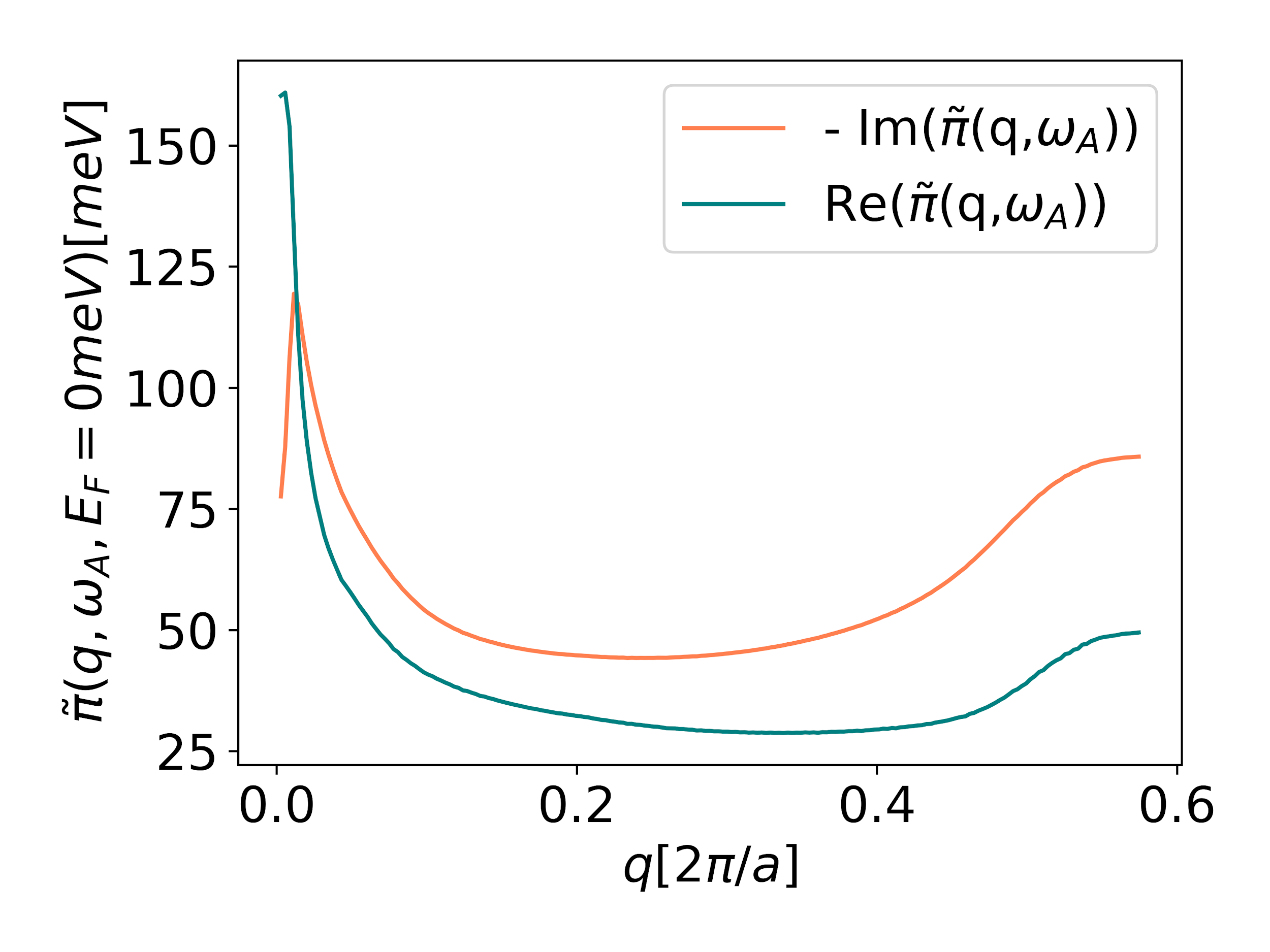 Zaključak
DFT i TBA struktura vrpci i gustoća stanja
Fermijeva površina grafena - radi dopiranja dolazi do njene topološke promjene. Posljedično, mijenja se dinamika fonona.
Mekšanje LO fononske grane u 𝚪 točki rezultat je adijabatskog DFT-a
Sličnost energetske skale fononske dinamike i elektronskih prijelaza, uvodi važnost neadijabatskih korekcija!
Takve korekcije mogu utjecati i na ostala svojstva određena elektron-fonon interakcijom
Zaključak
DFT i TBA struktura vrpci i gustoća stanja
Fermijeva površina grafena - radi dopiranja dolazi do njene topološke promjene. Posljedično, mijenja se dinamika fonona.
Mekšanje LO fononske grane u 𝚪 točki rezultat je adijabatskog DFT-a
Sličnost energetske skale fononske dinamike i elektronskih prijelaza, uvodi važnost neadijabatskih korekcija!
Takve korekcije mogu utjecati i na ostala svojstva određena elektron-fonon interakcijom
Zaključak
DFT i TBA struktura vrpci i gustoća stanja
Fermijeva površina grafena - radi dopiranja dolazi do njene topološke promjene. Posljedično, mijenja se dinamika fonona.
Mekšanje LO fononske grane u 𝚪 točki rezultat je adijabatskog DFT-a
Sličnost energetske skale fononske dinamike i elektronskih prijelaza, uvodi važnost neadijabatskih korekcija!
Takve korekcije mogu utjecati i na ostala svojstva određena elektron-fonon interakcijom
Zaključak
DFT i TBA struktura vrpci i gustoća stanja
Fermijeva površina grafena - radi dopiranja dolazi do njene topološke promjene. Posljedično, mijenja se dinamika fonona.
Mekšanje LO fononske grane u 𝚪 točki rezultat je adijabatskog DFT-a
Sličnost energetske skale fononske dinamike i elektronskih prijelaza, uvodi važnost neadijabatskih korekcija!
Takve korekcije mogu utjecati i na ostala svojstva određena elektron-fonon interakcijom
Zaključak
DFT i TBA struktura vrpci i gustoća stanja
Fermijeva površina grafena - radi dopiranja dolazi do njene topološke promjene. Posljedično, mijenja se dinamika fonona.
Mekšanje LO fononske grane u 𝚪 točki rezultat je adijabatskog DFT-a
Sličnost energetske skale fononske dinamike i elektronskih prijelaza, uvodi važnost neadijabatskih korekcija!
Takve korekcije mogu utjecati i na ostala svojstva određena elektron-fonon interakcijom
Hvala na pažnji!